Adult Multiprofessional Critical Care Review
Contact person: 
Marlena Fox, PharmD, BCPS, BCCCP Marlena.Fox@orlandohealth.com 

SCCM Chairs: 
Heatherlee Bailey, MD, FCCM 
Phillip Efron, MD, FACS, FCCM
Date: 
Sept 9th 9:30 – 4:15
Sept 10th 8:00 – 11:45

Location: 
Orlando Regional Medical Center – Orlando Health 
Orlando, Fl 
www.orlandohealth.com

Registration: 
Multiprofessional Critical Care Review Courses | SCCM

Hotel Block:  407-849-0805; www.stayDH.com 
The Delaney Hotel
1315 S. Orange Avenue, Orlando, FL 32806
Email: info@staydh.com
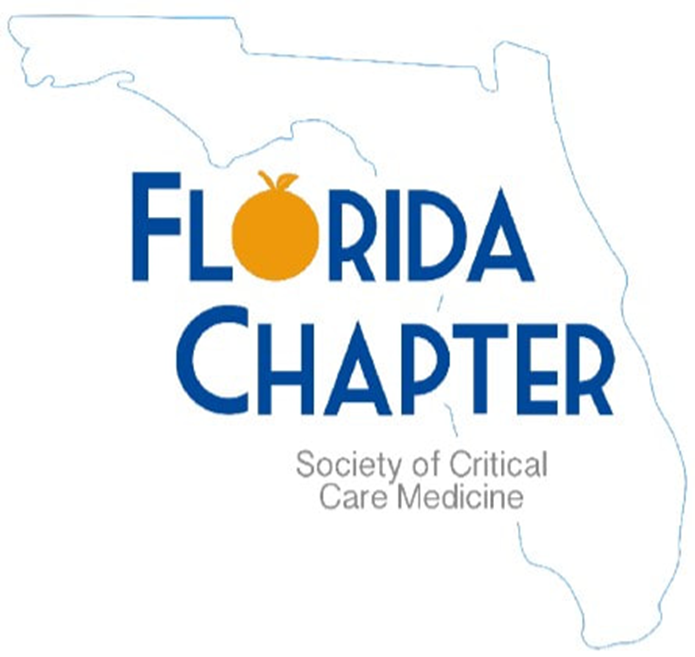 Presented by Society of Critical Care Medicine and supported by the Florida Chapter SCCM
Pediatric Multiprofessional Critical Care Review
Contact person: 
Anthony Sochet, MD
Anthony.Sochet@jhmi.edu 

SCCM Co-Chairs: 
Ira M. Cheifetz, MD, FCCM
Ana Lia Graciano, MD, FCCM
Date: 
Aug 27th 8:00 – 4:00 
Aug 28th 8:00 – 11:15 

Location: 
Johns Hopkins All Children’s Hospital Research and Educational Building
St. Petersburg, FL 
www.hopkinsallchildrens.org 

Registration: 
Multiprofessional Critical Care Review Courses | SCCM

Hotel Block:  727-220-0964 
Hyatt Place St. Petersburg/Downtown
25 2nd Street North, St. Petersburg, FL 33701
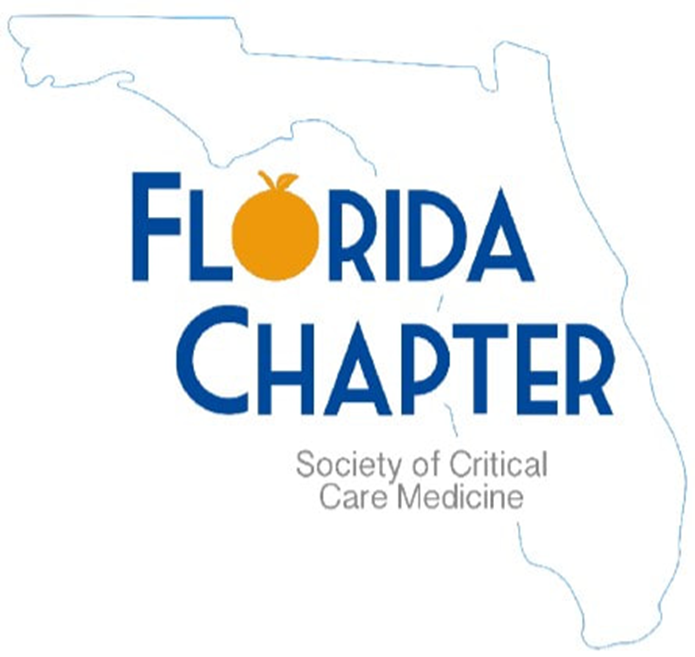 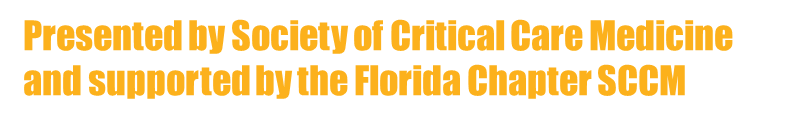